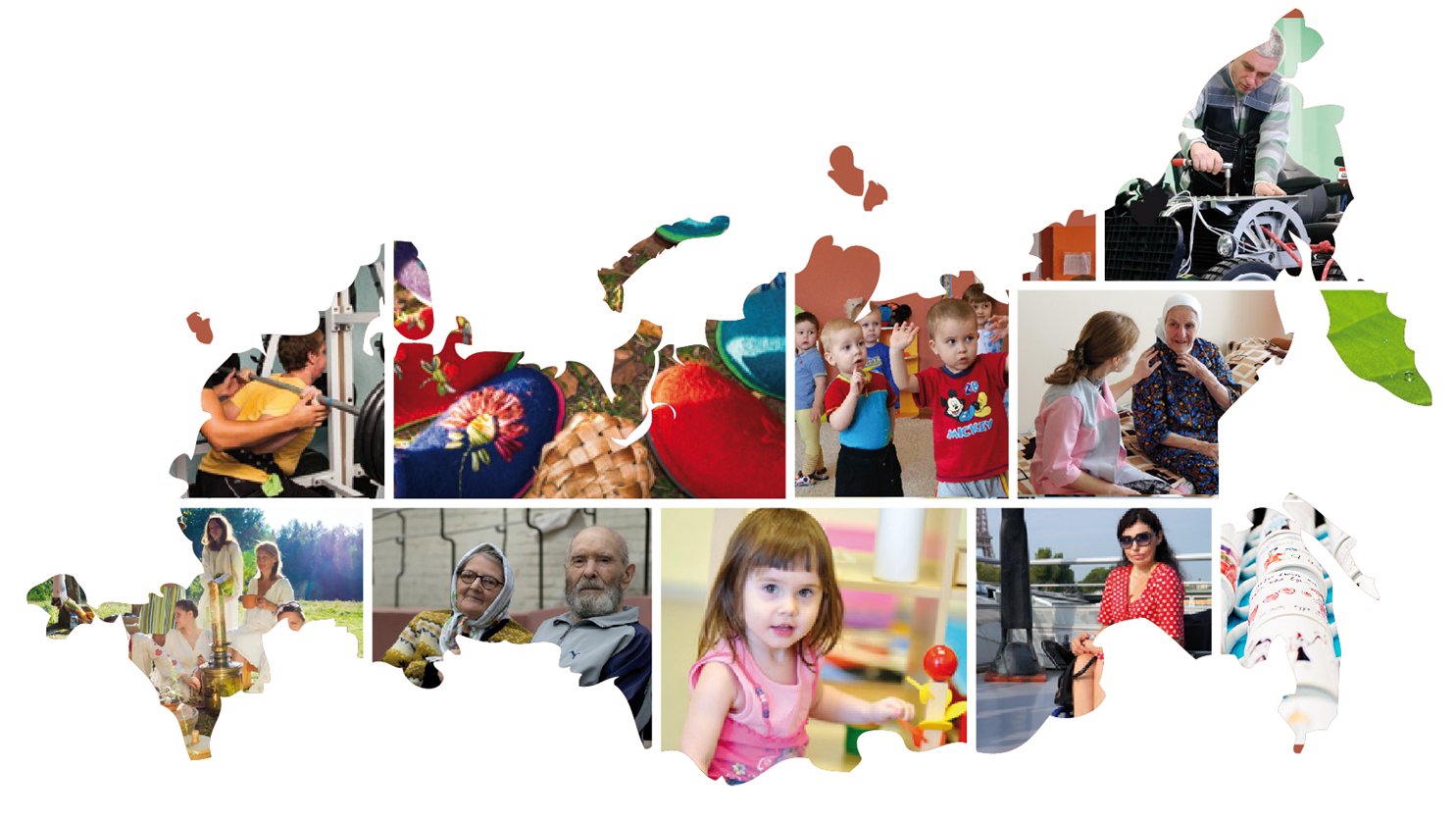 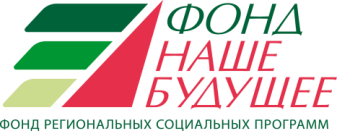 СОЦИАЛЬНОЕ ПРЕДПРИНИМАТЕЛЬСТВО: модели работающие в России
15-16 октября 2015 , Хабаровск, РОССИЯ
СОЦИАЛЬНОЕ    ПРЕДПРИНИМАТЕЛЬСТВО
ВЕСЕЛЫЙ ВОЙЛОК – ТВОРЧЕСКАЯ МАСТЕРСКАЯ
КЕЙС 1. ВЕСЕЛЫЙ ВОЙЛОК
Регион: Ярославская область (г.Рыбинск)
Организация	НП «Женская организация социальной поддержки «Женщина, Личность, Общество»
Руководитель проекта	Председатель Правления Виснапу Лия Владимировна
Цель проекта	Создание творческой мастерской в г. Рыбинск по изготовлению дизайнерских игрушек-сувениров и бижутерии из войлока
Целевая аудитория	Многодетные мамы из малообеспеченных семей, не имеющие возможности работать с полной занятостью и нуждающиеся в надомной работе
Контакты	http://www.vvoilok.ru, e-mail: v263263@gmail.com, тел.(951) 282 93 39, (960) 538 03 02
КОЛОМЕНСКАЯ      ПАСТИЛА
КЕЙС 2. Музейная фабрика пастилы в Коломне
Регион: Московская область
Организация	Некоммерческое партнерство Коломенский центр развития познавательного туризма «Город-музей»
Руководитель проекта	Никитина Наталья Геннадьевна
Цель проекта	создание нового туристического объекта - музейной фабрики Коломенской пастилы с доступной средой для инвалидов
Целевая аудитория	жители г. Коломна, российские и иностранные туристы
Контакты	www.gorodmuz.ru/pastila, kolomnapastila.ru
OBSERVER
КЕЙС 3. OBSERVER – мастерская по ремонту инвалидных колясок и центр дистрибьюции запчастей
Регион: Калининградская область
Организация	Калининградская региональная общественная организация «Ковчег»
Руководитель проекта	Роман Аранин
Цель проекта	Обеспечение колясочников качественными ТСР
Целевая аудитория	Инвалиды-колясочники
Контакты	(401) 271-30-56; contact@39kovcheg.ru